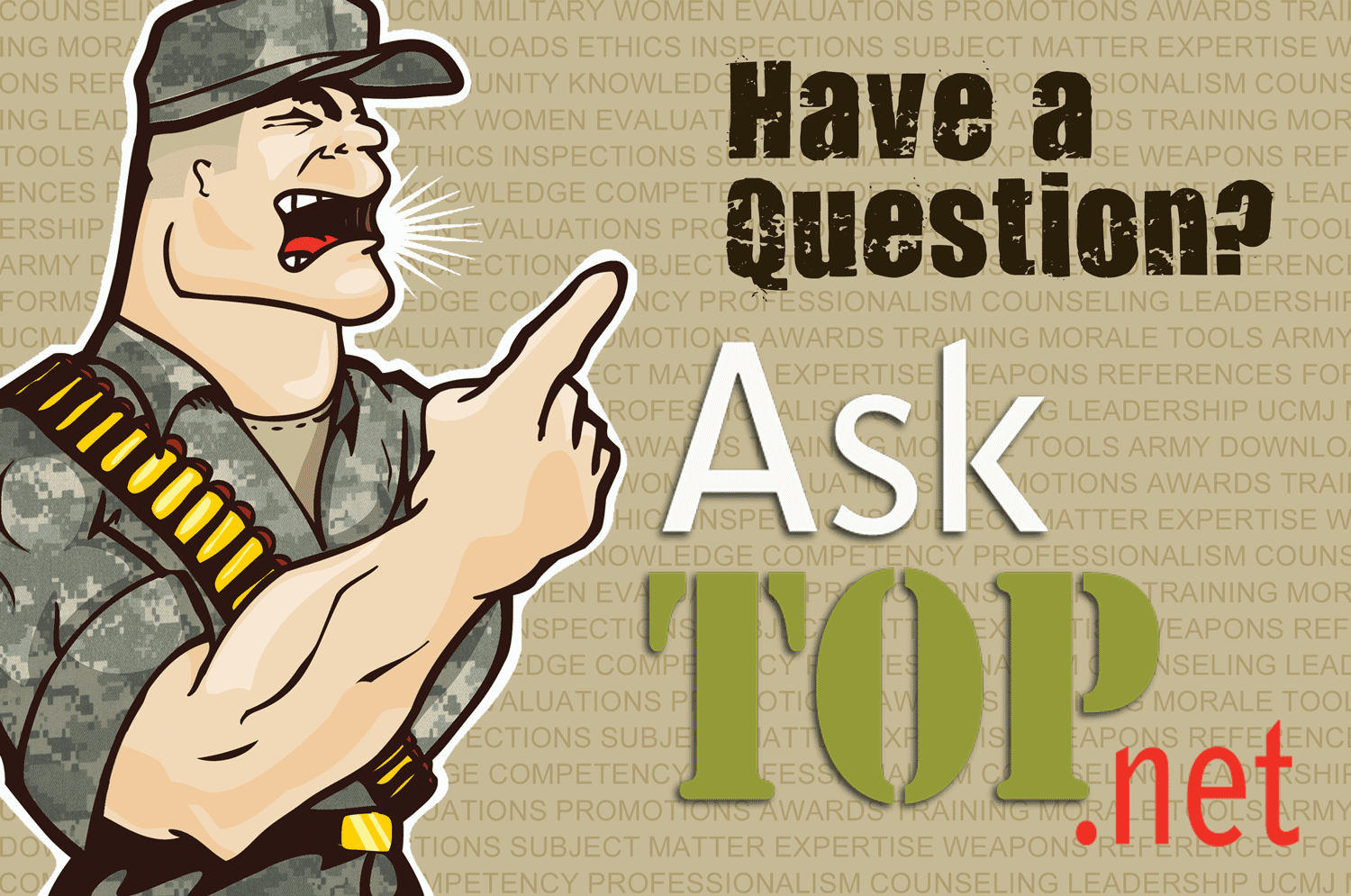 977th MP Company
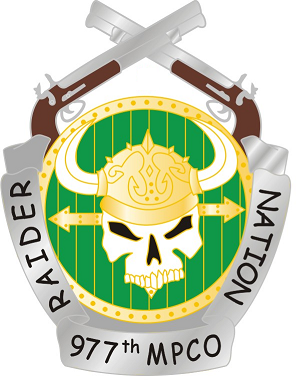 “RAIDERS”
Training Planned but NOT Conducted
11 – 15 Oct 10
AAR COMMENTS
[Speaker Notes: TASK 1:
Sustain: an online QA/QC accomplishes essentially the same thing as doing it in the bay and it is much quicker. By only doing a quarter of the companies vehicles every week in the bay this eliminates down time by waiting outside the bay for a mechanic.
Improve: There were very few mechanics that ventured out to the line while the majority of the vehicles were there. Having a set of mechanics assigned to each platoon and then specifically to the bays would expedite the vehicle maintenance process.
TASK 2:
Sustain:
Improve:]
Training Week # 4 (T)
(18 – 22 October 2010) Training Highlights
L: Land		A: Ammo		F: Facility		T: Trainers Certified
[Speaker Notes: Highlights:]
Training Week # 5 (T+1)
(25 – 29 October 2010) Training Highlights
L: Land		A: Ammo		F: Facility		T: Trainers Certified
[Speaker Notes: Highlights:]
Training Week # 6 (T+2)
(1-5 November 2010) Training Highlights
L: Land		A: Ammo		F: Facility		T: Trainers Certified
[Speaker Notes: Highlights:]
Training Week # 7 (T+3)
(8-12 November 2010) Training Highlights
L: Land		A: Ammo		F: Facility		T: Trainers Certified
[Speaker Notes: Highlights:]
Training Week # 8 (T+4)
(15-19 November 2010) Training Highlights
L: Land		A: Ammo		F: Facility		T: Trainers Certified
[Speaker Notes: Highlights:]
Training Week # 9 (T+5)
(22-26 November 2010) Training Highlights
L: Land		A: Ammo		F: Facility		T: Trainers Certified
[Speaker Notes: Highlights:]
Training Week # 10 (T+6)
(29 November – 3 December 2010) Training Highlights
L: Land		A: Ammo		F: Facility		T: Trainers Certified
[Speaker Notes: Highlights:]
Training Week # 11 (T+7)
(6–10 December 2010) Training Highlights
L: Land		A: Ammo		F: Facility		T: Trainers Certified
[Speaker Notes: Highlights:]
Training Week # 12 (T+8)
(13–17 December 2010) Training Highlights
L: Land		A: Ammo		F: Facility		T: Trainers Certified
[Speaker Notes: Highlights:]
HQ PLT / 977 
STT Highlights
MOS Specific
T 21 October 10
Bldg 8300
T+4 18 November 10
Bldg 8300 / 223
T+8 16 December 10
Call for Fire Building
T+6 2 December 10
Bldg 737
Range Recovery
Battle Focused
Call for Fire
T+3 11 November 10
Weapons PMI
T+7 9 Dec10
TLC2
Training Holiday
T+5 25 November 10
BN Consolidated
Squad Movement Support
T+2 4 November 10
Tennis Courts Adj 223
Thanksgiving Holiday
Transport a Casualty, Evaluate a Casualty
T+1 28 October 10
TA 3
Determine Grid Coordinates on a Map
BN Consolidated
BN Consolidated
1st PLT / 977 
STT Highlights
MOS Specific
T 21 October 10
MRAP Trainer
T+1 28 October 10
Fort Bliss, TX
T+2  4 November 10
Fort Bliss, TX
T+4 18 November 10
MRAP Egress Trainer
Detainee OPS Training
Block Leave
T+6 2 December 10
BCTC
Detainee OPS Training
Battle Focused
T+8 16 December 10
Bldg 223
T+3 11 November 10
JPQC Training
Opportunity Training
T+5 25 November 10
Block Leave
T+7 9 December 10
Range 2 / TLC 2
Thanksgiving Holiday
M9 Range / Squad Movements LFX
977th On-Post Schools(Page 1 of 2)
977th On-Post Schools(Page 2 of 2)
977th Off-Post Schools(Page 1 of 1)
977th NCOES Schools(Page 1 of 1)
UPCOMING RANGES
TRAINING REQUESTS
APFT Individual Training Summary
[Speaker Notes: PROFILE –  21 (RECOVERY END DATE)

AWAITING TESTING – 6
1SG Last Name
SFC Last Name
SFC Last Name
SSG Last Name
SSG Last Name
SPC Last Name
RECORD FAILURES (7)
PV2 Last Name  - Sit ups / Run
PV2 Last Name – Run
SPC Last Name – Run
PFC Last Name – Run
PFC Last Name – Run
SPC Last Name – Run
PV2 Last Name Sit Ups / Run]
Weapon Qualifications
Weapon Qualifications
MANDATORY TRAINING
GREEN = 100%          AMBER = 75%-99%          RED = 0%-74%
UNIT READINESS
GREEN = 100%          AMBER = 75%-99%          RED = 0%-74%
[Speaker Notes: HAZMAT: 2LT Last Name (April)
Ammo Handler: Qualified - SGT Last Name, SPC Last Name
Safety Officer:  1LT Last Name, SFC Last Name
Combatives: 1SG Last Name / SSG Last Name/ SPC Last Name/ PFC Last Name/ PFC Last Name
CLS:. All 1st PLT and 12 from HQ and 3rd PLT
Small Arms Maint: SGT Last Name, SPC Last Name, SPC Last Name, SPC Last Name]